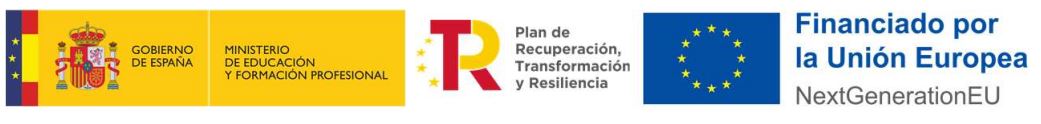 1º Colocamos estructura sobre pared vertical a 45º
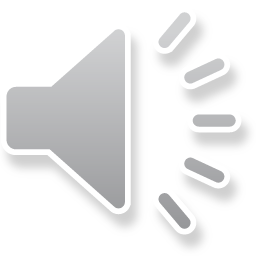 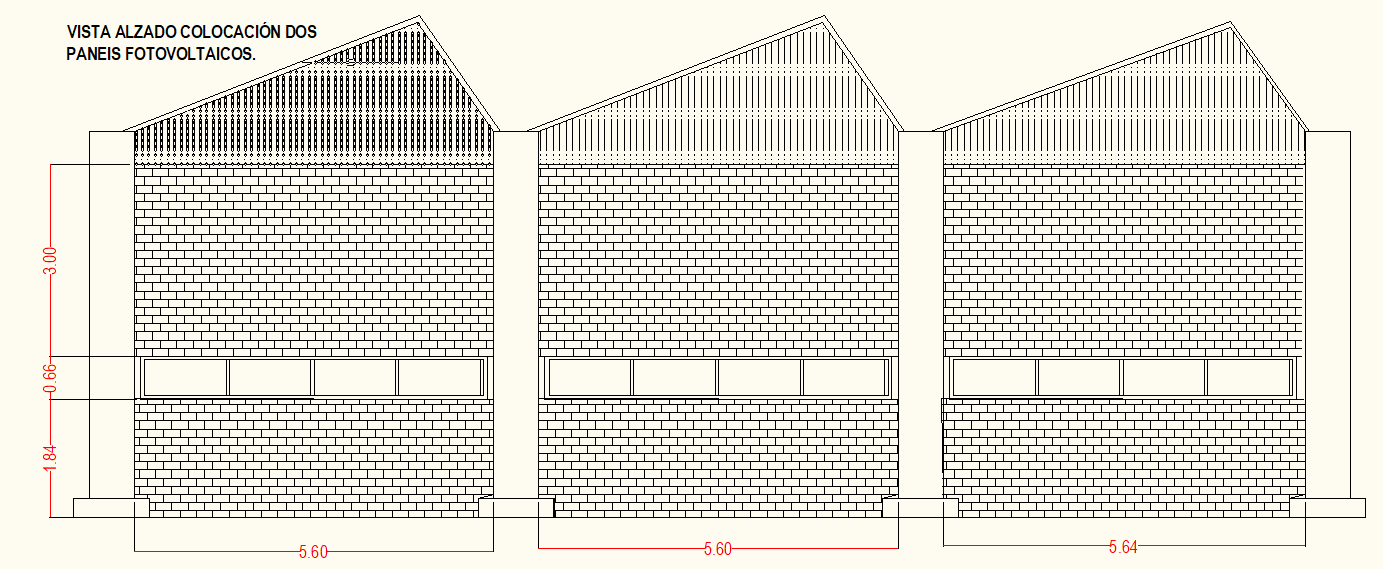 1er string
2º string
COLOCAMOS EL PRIMER STRING DE 9 PANELES EN SERIE
A CONTINUACIÓN EL SEGUNDO  STRING DE OTROS 9 PANELES EN SERIE
Igual que el otro string van conectados en serie con lo que obtenemos los mismos valores de producción
Los paneles van conectados en serie con lo que obtenemos sobre 400V y 11A de máxima producción en este string.
En total son 9 pneles de 465Wpico = 4185Wp por string
Las dos líneas de Strings se llevan desde la pared del taller nº2 hasta el interior del taller nº4 de Electricidad en donde se sitúan los cuadros de producción y el inversor fotovoltaico.
El cableado se realiza grapándolo por la pared y se usan conductores especiales para fotovoltaica de 6 mm2 (4 conductores)
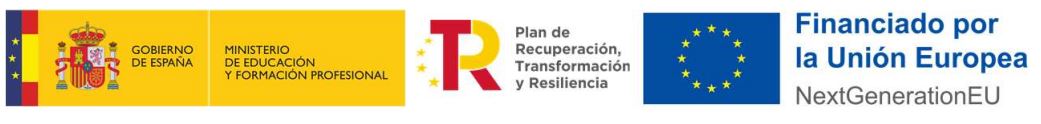 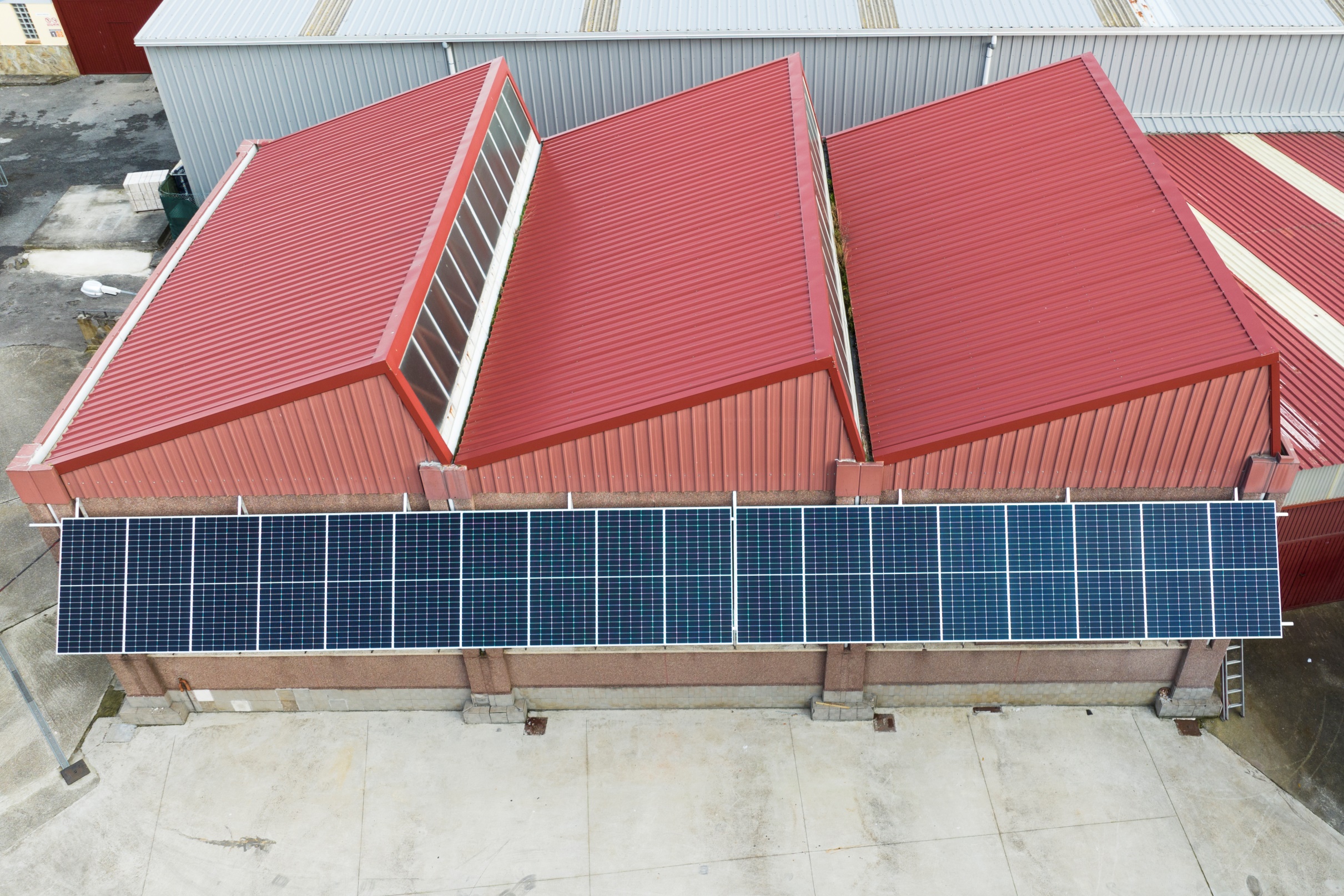 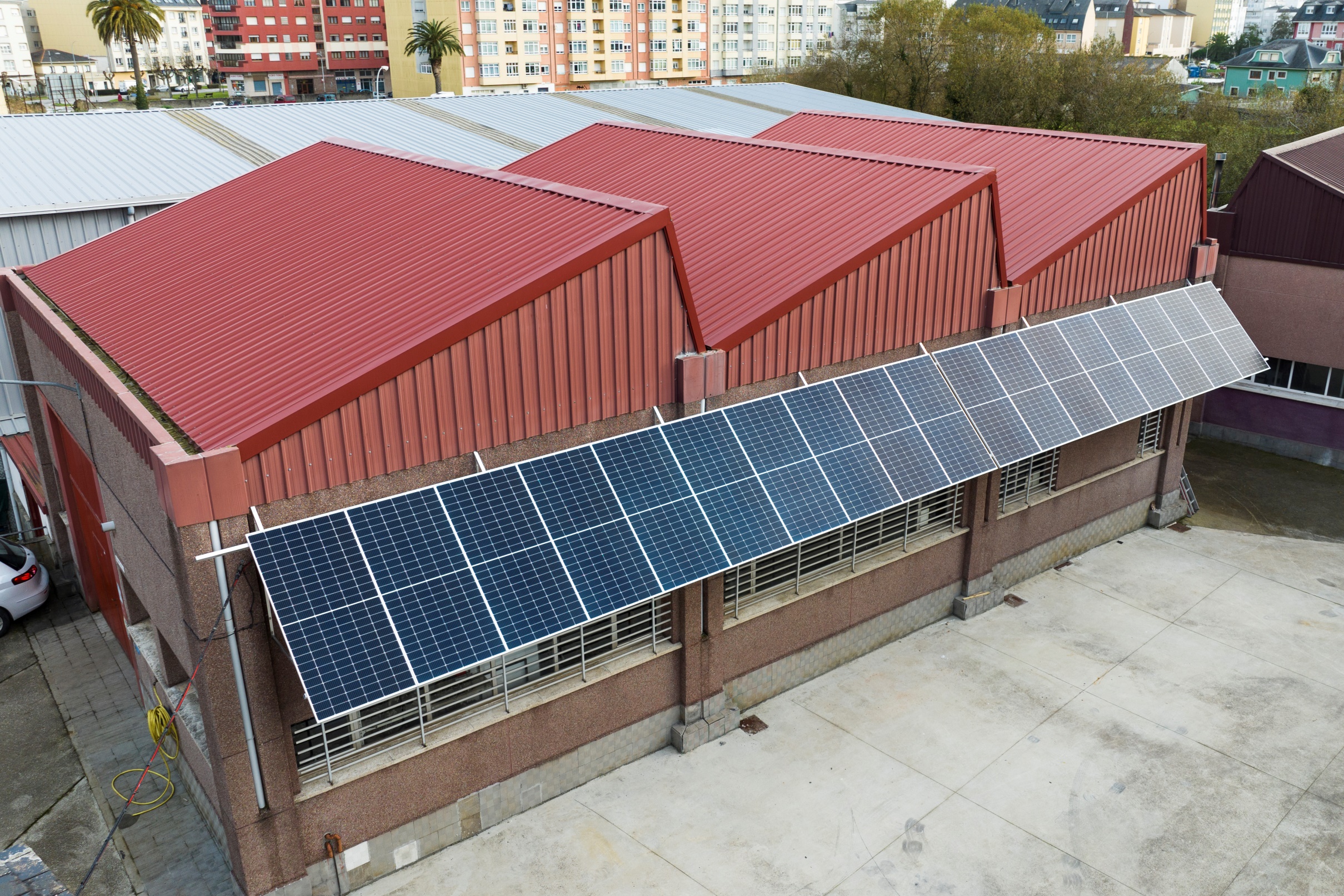 1
3
5
N
2
4
6
N
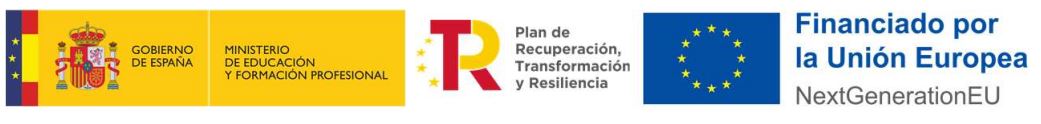 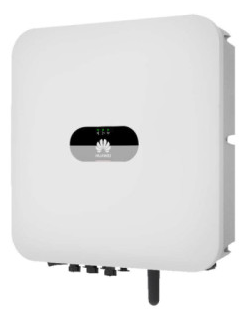 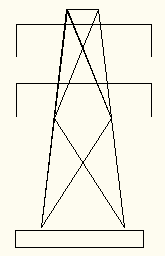 INVERSOR FOTOVOLTAICO
2
Red eléctrica
CUADRO DC
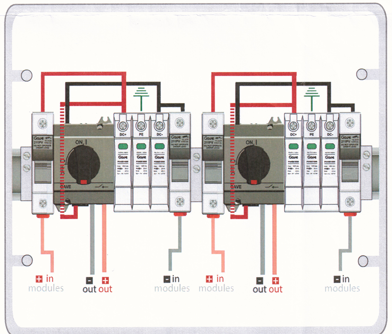 Interruptor general
CIFP PORTA DA AUGA
1
3
CUADRO AC
VATÍMETRO
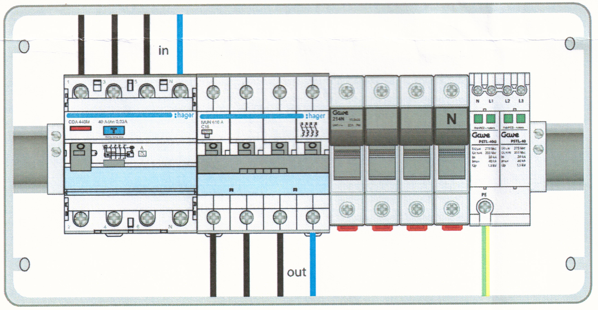 STRING Nº1
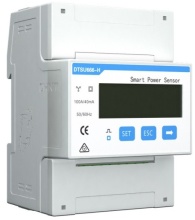 1
2
3
4
STRING Nº2
Conectamos a tierra por ambos lados del inversor
Conectamos los strings del generador fotovoltaico al cuadro de protecciones de DC. Este cuadro lleva para cada string:
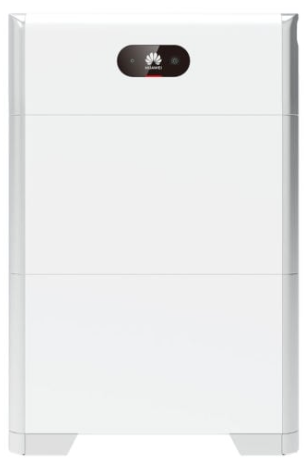 A continuación conectamos el cuadro de salida de AC desde el inversor hasta el magnetotérmico general del CIFP. Este cuadro lleva:
1 Protección sobreintensidades (fusibles)
BATERIA
2 Protección sobretensiones
1 Interruptor diferencial tipo A
Ahora conectamos la batería formada por un módulo de protección (BMS) y dos módulos de batería de Litio de 10 Kwh
3 Interruptor de desconexión de string
2 Interruptor magnetotérmico (sobreintensidades)
3 Fusibles para el protector sobretensiones
Conectamos el vatímetro en el cuadro principal del CIFP. El vatímetro lleva 3 transformadores de intensidad
4 Protector sobretensiones clase II
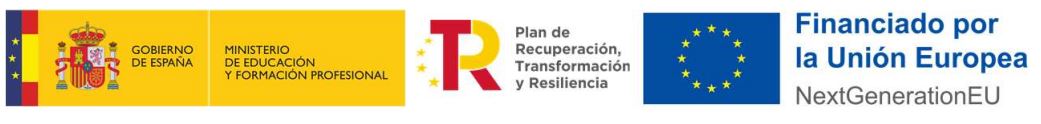 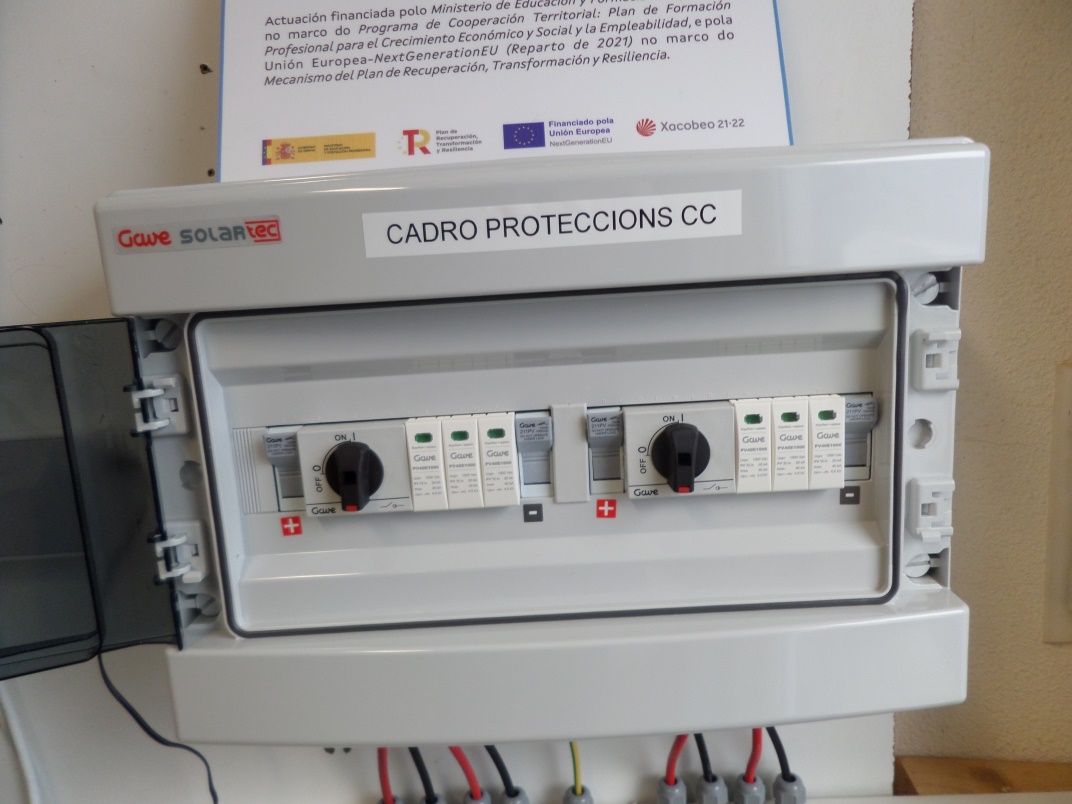 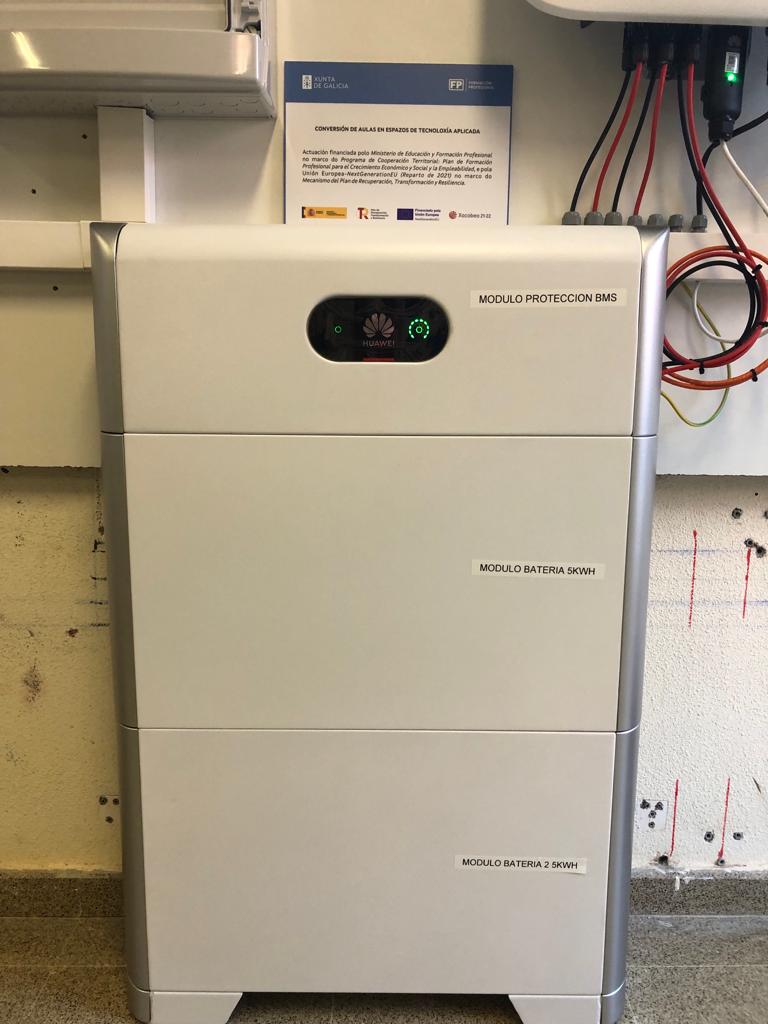 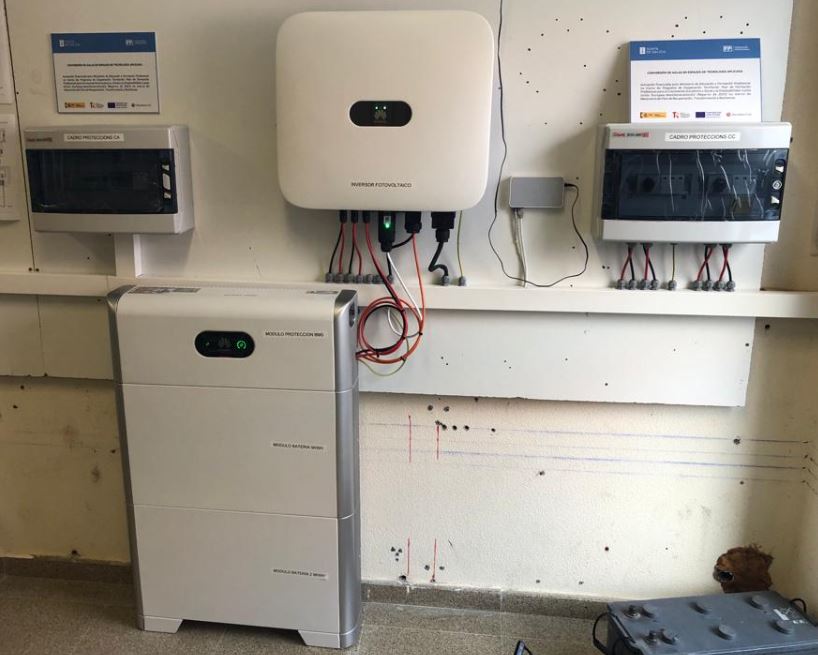 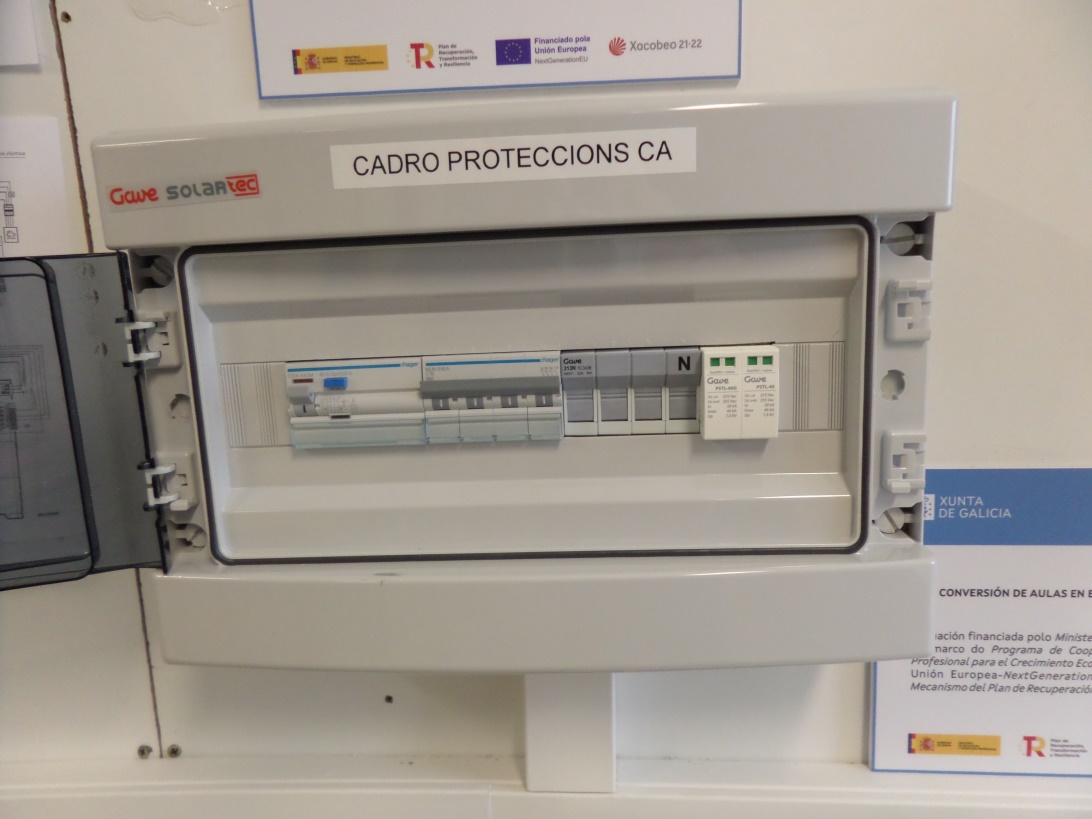 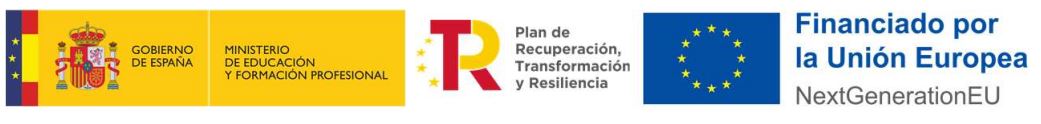 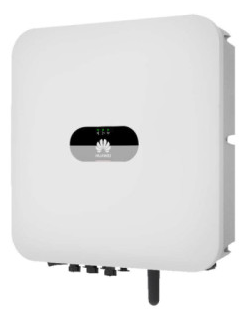 INVERSOR FOTOVOLTAICO
PROGRAMA FUSION SOLAR
ROUTER
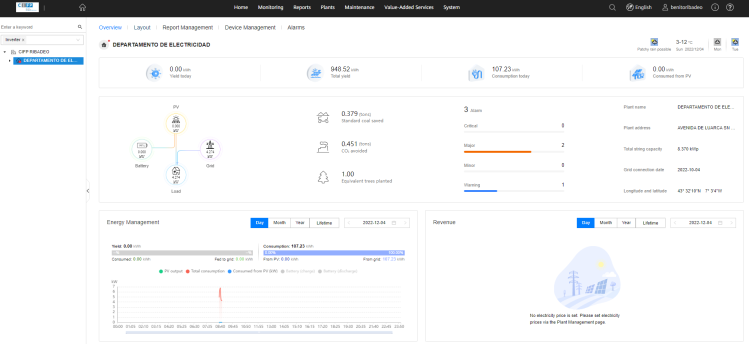 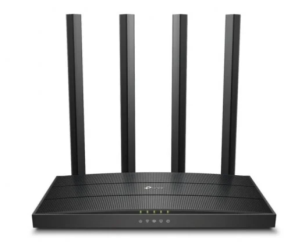 VATÍMETRO
Una vez conectado a Red el inversor con la aplicación Fusión solar podemos ver gráficos de consumos y de producción así como  todos los datos históricos de la instalación  o en tiempo real cada 5 mínutos.
Los datos son accesibles desde cualquier ordenador, teléfono móvil, etc.
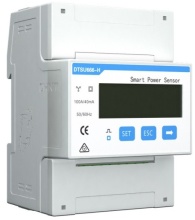 BATERIA
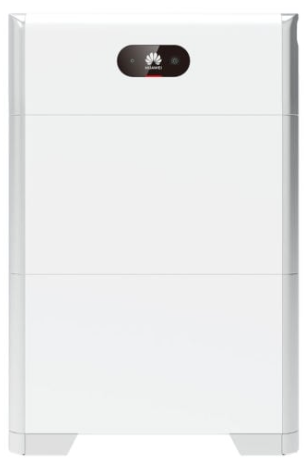 BMS
BATERIA     5Kwh
BUS RS485 2hilos + PE
Cable 4 pares cat6 UTP RJ45
BATERIA     5Kwh
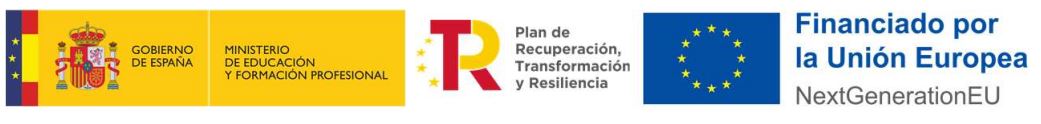 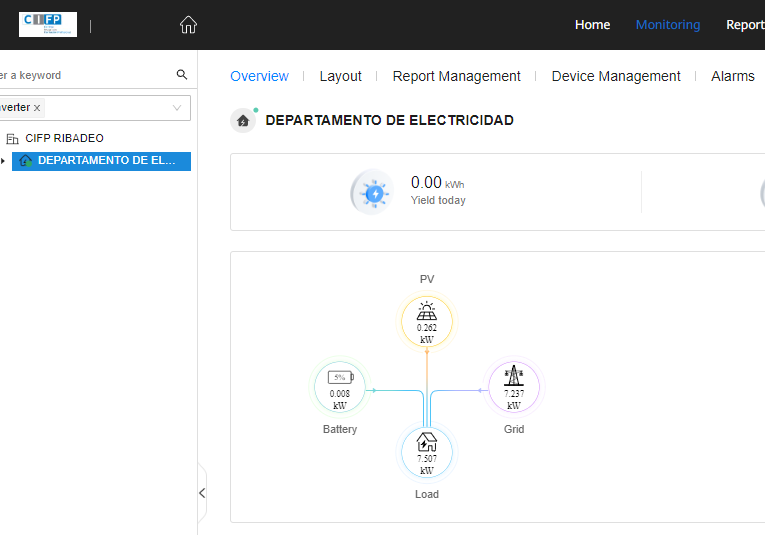 Desde cualquier ordenador, dispositivo móvil mediante Fusión solar podemos ver gráficos de producción e en tiempo real cada 5 mínutos. Podemos configurar la carga de las baterias en función de la energía sobrante o a horas donde la energía es más barata para después usarla en horas punta donde es más cara.
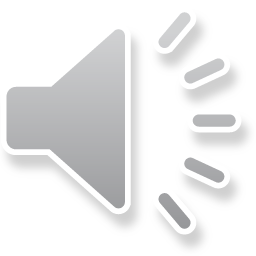 Los datos son accesibles desde cualquier ordenador, teléfono móvil, etc. Podemos ver históricos de producción del dia (hora a hora),  del mes, del año, etc.
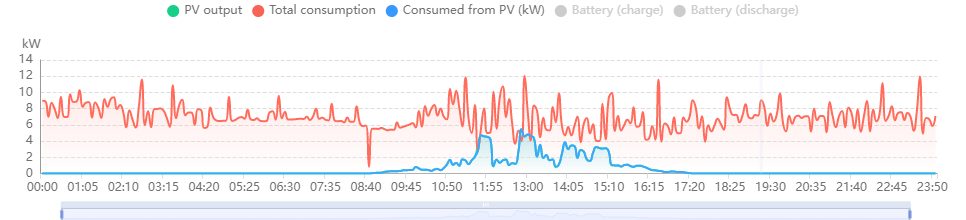 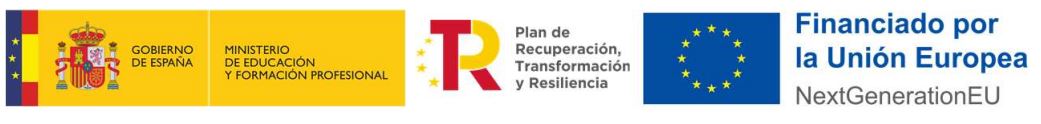 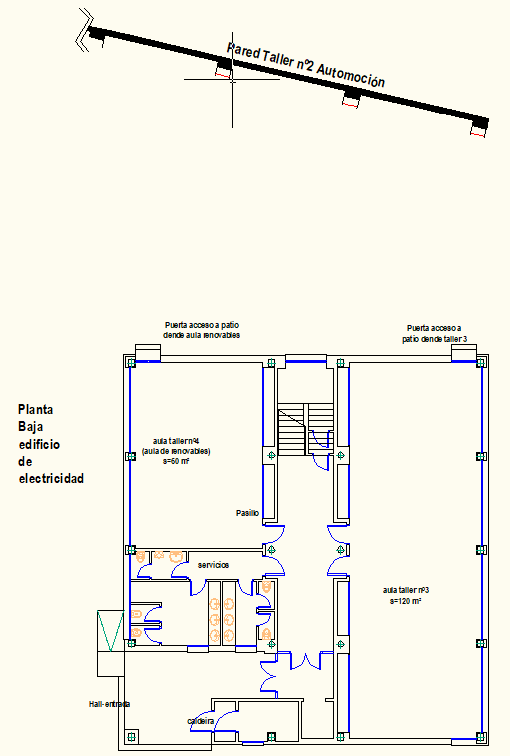 Líneas desde el generador fotovoltaico hasta el Inversor en el taller nº4.
Cables Z1Z1-K(AS) 2x6 mm2 por cada String (2 líneas)
Inversor
Cuadro  DC
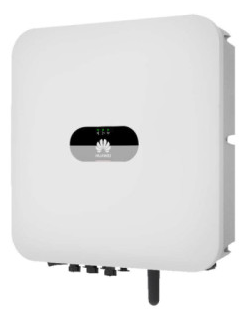 Cuadro AC
Línea de salida desde el Inversor a la conexión del cuadro principal. Manguera tipo RZ1-K(AS) 0,6/1KV 4x10 mm2
Cuadro Principal talleres Electricidade e Automoción
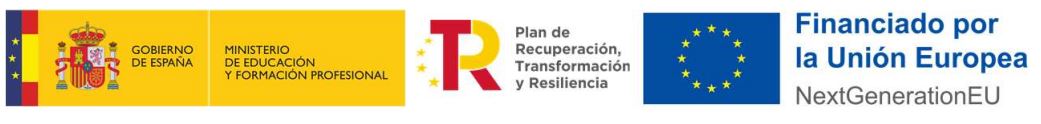 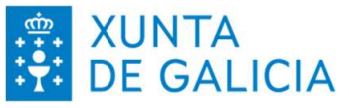 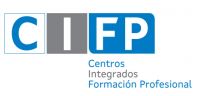 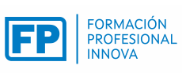 VIDEO REALIZADO POR BENITO FERNANDEZ REY
VIDEO REALIZADO POR BENITO FERNANDEZ REY
CIFP PORTA DA AUGA DE RIBADEO
CIFP PORTA DA AUGA DE RIBADEO
Música: Alexander nakarada The return